Advocating for Increased Utility Allowances in Public and Subsidized Housing
October 7, 2022
Charles Harak, NCLC
charak@nclc.org
Scope of the webinar
►	What is a utility allowance?  Why is important for 	tenants?  Why focus on it now?

►	Overview of recent energy price increases

►	How to determine what the current allowances are

►	What is required of PHAs/subsidized owners when 	setting allowances?

►	How to determine if current allowances are inadequate

►	Practical tips for advocacy
2
What (mostly) won’t be covered
Utility allowance litigation against PHAs/subsidized owners

Housing programs outside of federal public housing, PBRA and vouchers

Legal issues specific to PA law
3
What is a utility allowance?
►	Policy concept is simple: make sure the sum of rent
plus  tenant-paid utilities is affordable.

►	For those in pub. hsng. and PB  §8, rent + util. should be = 30% of T’s income (but UAs often not adequate, Ts pay >30%).

►	Util. all. is “an amount equal to the estimate made by the PHA or HUD of the monthly cost of a reasonable consumption of such utilities and other services for the unit by an energy conservative household of modest circumstances with the requirement of a safe, sanitary and healthful living environment.”  24 CFR 5.603(b) [pub. hsng./PBRA]

►Very little guidance as to what the underlined and bolded words mean in actually calculating utility allowances.
4
Why is this important?  Why focus now?
►	If UAs are inadequate, “shelter costs” (rent, utilities) are even less affordable.  Tenants risk termination of utility service, eviction, or both.

►	Energy prices are rising sharply, due to Russia’s war on Ukraine and other factors.

►	If energy prices have risen so that UAs should be raised 10% or more, PHA has obligation to do so.
5
Red flag: vouchers v. pub. hsng./PBRA
►	In public and PBRA housing, the sum of rent and T-paid utilities is set at 30% of income.  Any increase in UA decreases T-share of rent, so T always benefits.
►	The interaction of voucher “payment standard”, tenant’s share of the rent, and utility allowance means many voucher tenants will not benefit from UA increase.
►	Payment standard is an absolute cap on assistance. If rent exceeds, or is even close to, the payment standard, UA increase may yield no benefit.
►	E.g., if pmt. std. is $1,000, & contract rent is $1,200, T is already paying $200 towards rent.  Util. all. change yields T nothing, as assistance is capped at $1,000.
6
Red flag: vouchers (cont’d)
►	However, whether any single voucher T or group of Ts will benefit requires factual investigation. It may vary by subsidized Ts within a single building, and in different buildings within the same town.  Some Ts will have a contract rent well below the pmt. std. and could benefit by an increase on the utility allowance.  Others will get no benefit.

►	For Ts who will not benefit, important to explore:
Increasing the payment standard [90% to 110% of FMR, with exceptions)
Accessing fuel assistance/other payment assistance.
7
What does a utility allowance cover?
►	UA should cover tenant-paid natural gas, electricity, delivered fuel (e.g., oil or propane), and charges for water/sewer or trash.  UA does not cover telephone, cable or Internet.
►	PHA/owner may base UAs on actual bills/billing info they collect.  Others may use an engineering approach.  In either case, PHA/owner must provide a UA for each utility service consumed by the household: electricity, gas, oil/propane, water, sewer, trash.
8
Overview of recent price increases
►	PULP and other local advocates will be best-positioned to determine recent prices in PA.
►	However, across the country, energy prices have been increasing sharply, due to Russia’s war against Ukraine and other global and local factors.
►	It will often take a fair amount of research and legwork to gather reliable data on energy prices.  Easier for regulated electric and gas companies; harder for oil/propane; possibly hardest for water/sewer/trash.
9
Overview of recent gas price increases
►	As of May 2022 (latest data reported by EIA), PA residential gas prices (on average) were up 13%. Increase > 10% triggers recalc of UAs. 
► 	However, prices will vary by company and also depending on the base use assumed by the PHA/owner.  
►  	Advocates will need to determine: (i) WHEN the PHA/owner most recently calculated the UAs, and upon which prices(s) [NOTE that price often includes a volumetric charge, a fixed (‘customer”) charge, and possibly various riders.] (ii) the most recent, comparable charges for that utility.
►	Comm’n staff, utility cos., PULP can be helpful in finding price information.
10
Overview of recent electric price increases
►	As of recent EIA data, PA residential electric prices (on average) were up ~10%. NOTE that in many N. Eng. States, prices have surged very recently.  PA may follow.
► 	As with gas, prices will vary by company and also depending on the base use assumed by the PHA/owner.  
►  	Advocates will need to determine: (i) WHEN the PHA/owner most recently calculated the UAs, and upon which prices(s) [NOTE that price often includes a volumetric charge, a fixed (‘customer”) charge, and possibly various riders.] (ii) the most recent, comparable charges for that utility.
►	Comm’n staff, utility cos., PULP can be helpful in finding price information.
11
Overview of recent water/sewer increases
►	Much harder to find publicly available price information as to these service providers, which may be private, quasi-public, regulated, unregulated.
►	PA Amer. Water, Aqua PA, Phila. Water, and Pittsburgh Water have all had large increases in recent years.
►	As with gas, elect., important to investigate when and how prior prices were used to set current UAs.
►	If tenants save bills, that is one (imperfect?) source for investigating price increases.
►	Trash/garbage: same principles apply.
12
Overview of recent oil price increases
►	May be hard to find publicly available price information, which are usually private and unregulated.
►	However, oil (and propane) prices have risen sharply everywhere since Russia invaded Ukraine: 30% just between February and March 2022, according to EIA.  
►	As with gas, elect., important to investigate when and how prior prices were used to set current UAs.
►	If tenants save bills, that is one (imperfect?) source for investigating price increases.
13
Determining current allowances – deeper dive
►	For entities covered by PA Right to Know Law, request the schedule of current allowances and all underlying reports/schedules prepared by or presented to the PHA.
►	SAMPLE request language in the Guide.
►	Depending on the program, such records must be maintained by the PHA and made available to tenants.  E.g, pub.hsng. 24 CFR 965.502(b).
►	Also, Ts could meet w. ED/staff to review docs and get questions answered.
►  	For PBRA, owner or HUD might have the info.  Try for a mtg. or use FOIA.
14
Determining current allowances – 2
►	Consider building alliances.  Best to work w. T ass’n, who can help gather info on actual bills to Ts.  
►	Are there are other allies: NGOs, elected officials?  Increasing UAs may require multi-forum advocacy.
►	Consider a mtg w. HUD regional office early on.  Have they been thinking about increased bills and need to adjust UAs? Sympathetic or hostile to Ts?
15
What is required of PHAs/pub. Hsng.?
►	24 CFR 965.505(a):
“The objective of a PHA in designing methods of establishing utility allowances for each dwelling unit category and unit size shall be to approximate a reasonable consumption of utility by an energy conservative household of modest circumstances consistent with the requirements of a safe,sanitary and healthful living environment.”  
► 	Little or no guidance on what any of the emphasized words mean.
►	BUT 965.505(d) lists 9 factors PHAs should consider (and that we should too).
16
What is required of PHAs - 2
►	The equipment & functions of what the UA covers: gas for cooking; oil for space heat; elect. for hot water.
►	Local climate
►	Size of dwelling unit/# of occupants
►	Type of construction/design of the housing; efficiency of PHA-provided appliances
►	Required space temperature levels, e.g., winter; required hot water temperatures.
!	UAs must be reviewed annually and must be revised if a change in rates [include fees] “results in a change of 10%or more from the rates on which such allowances were based.” 24 CFR 965.507(b).
17
What is required in HCVP
►	PHAs must provide UAs for T-paid utilities.
►	Since Ts choose where to live and will be scattered, UAs not set at the building level but, usually, by geography and building type (e.g., high-rise, low-rise) and fuel type.
►	PHA must “maintain information supporting its annual review of utility allowances” but no clear obligation to provide that info to Ts.  Right-to-Know/FOIA could be used.
►  24 CFR 982.517(c) has the 10% trigger rule.
18
What is required in PBRA
►	Owners must provide UAs for T-paid utilities.
►	Owners must annually review UAs.
►	Program also has the 10% trigger requirement.

NOTE that there is a HUD memo, “Methodology for Completing a Multifamily Housing Utility Allowance.”

Owners have no mandate to provide Ts documents/data, but relevant info would perhaps be also held at the HUD office and subject to FOIA.
19
Special rules, Ts with disabilities
►	Pub. Hsng. “Requests for relief . . . from payment of utility supplier billings in excess of the allowance for resident purchased utilities, may be granted by the PHA on reasonable grounds, such as special needs of the elderly, ill or disabled residents, or special utility usage not within the control of the resident, as the PHA shall deem appropriate.”	24 CFR 982.517(e). 
►	HVCP has somewhat similar but narrower flexibility, 24 CFR 982.517(e).
►	It appears such relief is rarely sought, and probably rarely granted. BUT many Ts have medical devices that consumer substantial kWh, or have other medical needs for energy.
20
When to raise a challenge
►	We do not recommend seeking to challenge the baseline assumptions for consumptions amount, unless they appear demonstrably and significantly wrong.  E.g., if a PHA assumes Ts only need 400 gallons of oil per winter, but state energy office survey shows 825 gallons is average, and oil trade ass’n agrees w. energy office, then a challenge may be merited.  But this is by far the exceptional example.
►	In current environment, a challenge to the assumed prices will often be well-founded and not hard to document.
21
Sources of usage info
►	Local utility companies and energy vendors

►	Tenants’ bills.  Best if there is a T ass’n and the ability to collect a reasonable number of representative bills.
►	Be aware of non-representative bills: single person who works out of the home and is rarely home; under-housed/overcrowded family where no one works out of home/most are home all day.
►	Evictions may flag situations where UAs are inadequate: failure to maintain HQS; non-payment of rent due to paying high energy bills.
22
Little guidance/benchmarks
►	Arithmetic mean (often higher than median)?  Median?  No more than X% pay more than the UA; no more than Y% pay less than the UA?
►	HUD multifamily memo implies “average” but not mandated anywhere.
►	Pub.hsng. rules clearly vest substantial discretion in the PHAs.
►	Courts have not directly addressed the issue.
23
UA Advocacy
►	Involve Ts from the beginning.  Best to have a tenant group.  Far easier to get a sense if UAs are inadequate, and also about the variation among T households: some with clearly inadequate UAs, other adequate.  
►	Having T group or ass’n may make it easier to get relevant info on prices, bills.
►	Line up potential allies.
►	Consider meeting with regional HUD/who should attend.
►	Gather relevant info: T bills, current and prior energy prices.
24
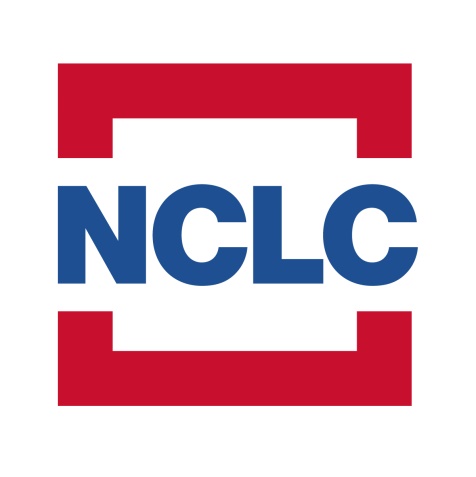 Since 1969, the nonprofit National Consumer Law Center® (NCLC®) has worked for consumer justice and economic security for low-income and other disadvantaged people, including older adults, in the U.S. through its expertise in policy analysis and advocacy, publications, litigation, expert witness services, and training. www.nclc.org